Розвиток мовлення. Аналіз письмового переказу
Вчитель: Валентина ЛИЗЬКО
Пригадайте
Переказ - це... 
Текст-розповідь - це...
С Х Е М А   А Н А Л І З У   П Е Р Е К А З У
Чи розкрито в переказі тему вихідного зразка.
Чи передано головну думку переказуваного тексту.
Чи в правильній послідовності переказано текст.
Чи не пропущено чогось істотного, чи не додано того, чого немає у зразку.
Чи відповідає текст переказу типовому значенню вихідного зразка (чи доречно поєднано типи мовлення; чи правильно побудовано речення розповіді або опису, чи правильно побудовано роздум).
Чи вдалим є самостійно складене закінчення (кінцівка). Наскільки чітко аргументовано власні думки й оцінки.
Чи збережено в тексті переказу та самостійно складеній кінцівці стиль вихідного зразка.
Грамотність. Графічне оформлення.
ВИДИ ПОМИЛОК
ОРФОГРАФІЧНІ
(і)
ПУНКТУАЦІЙНІ
(√)
ЛЕКСИЧНІ
(Л)
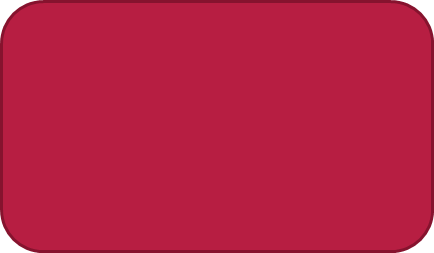 ГРАМАТИЧНІ
(Г)
ОРФОГРАФІЧНІ ПОМИЛКИ
НЕПРАВИЛЬНО НАПИСАНІ СЛОВА
Зема, небоїться, усміхаєця, 
дід мороз, коли небуть…
ВИДИ ПОМИЛОК
ЛЕКСИЧНІ ПОМИЛКИ
Ужите не те слово
Ужите зайве слово
Вжиті російські слова замість українських
ПУНКТУАЦІЙНІ ПОМИЛКИ
НЕПРАВИЛЬНО РОЗСТАВЛЕНІ РОЗДІЛОВІ ЗНАКИ
Мабуть скоро свято
ПРИКЛАДИ ЛЕКСИЧНИХ ПОМИЛОК
1. Радіокоментатор розповість по радіо про хід спортивного матчу.
2. Український режисер Олександр Довженко першим створив перший 
звуковий фільм.
3. За допомогою комп`ютерної мережі Інтернет посилання дійде швидко
за лічені секунди на інший кінець світу.
ГРАМАТИЧНІ ПОМИЛКИ
НЕПРАВИЛЬНО УТВОРЕНЕ СЛОВО
СЛОВО ВЖИТЕ НЕ В ТІЙ ФОРМІ
НЕПРАВИЛЬНО ПОБУДОВАНЕ РЕЧЕННЯ
ПРИКЛАДИ ГРАМАТИЧНИХ ПОМИЛОК
Марина сказала Наталі, що я теж побувала в Карпатах.
Завтра ми складаємо іспит по англійській мові.
Вулиця вела до річки, на якій росли яблуні.
Воротар ударив по м`ячу кулаком, який упав недалеко від воріт.
Написавши переказ, наші зошити були здані вчителеві.
Ідучи до школи, почався дощ.
Повертаючись додому, мені зустрівся однокласник.
ЧЕРГУВАННЯ У – В, і - Й
У, і пишеться:

Між літервми, що позначають приголосні
(п.: Цілий день був у квартирі);

На початку речення перед приголосними
(п.: І маю жаль я до осінньої рослини);

Після паузи (після коми, двокрапки, тире тощо) перед приголосним
(п.: Вибачте, у нас по-простому).
В, Й ПИШЕТЬСЯ:
між літерами, що позначають голосні
п.: Літо й осінь я проводжу в селі);

після голосного перед приголосним
(п.: Росла в гаю конвалія);

перед літерою на позначення голосного звука
(п.: їдуть в Умань).
Вправа 1
Знайдіть і виправте у реченнях тавтологію (вживання спільнокореневих слів в одному словосполученні чи реченні). 
Сьогодні ми святкуємо свято всієї родини. 
Тарас Шевченко запам’ятався у пам’яті багатьох поколінь. 
Спорт зміцнює тіло і робить його міцним і здоровим. 
Він відчув почуття задоволення від виконаної роботи.
Вправа 2
Прочитайте. Знайдіть помилки та виправте їх. Де потрібно замініть слова. Відредагований варіант запишіть у зошит. 
Мій брат старше мене на шість років. 
Він у класі самий високий. 
Я сяду біля його.
Мандрівники вирушили у далекий путь.
 У кінотеатрі не було вільних місців. 
 Дикі гуси летять у вирій осінню.
Вправа 3Виправте помилки у тексті. Виправлений текст запишіть у зошити
Друзі птахів
    Настав весна. Тепле проміня сонця зігнали сніги. Згір потекла 
струмочки. Зиленійе молода травичька. Кожного дня при бувають 
звирію перелітне птахи.
    У школярив свято. Діти зустрічаюця з веснянимі гостями. До нйого 
готуваліся всі. Олесь та петрік при кріпили на бирезі шпаківню. Інші 
хлоп'яти привязали синичники. Дружні птахи почати носити в свої
 хатки травичку і піря. Скоро у них були маленькі пташенята. Люди, 
нетурбуйте йіх в цей чась!
Умієш шукати помилки?
Умієш їх виправляти?
Запам`ятав (-ла) правила написання слів?
Навчився (-лася) розставляти розділові знаки в реченні?
ТИ  МОЛОДЕЦЬ!